СанПиН 2.3/2.4.3590-20 
"Санитарно-эпидемиологические требования к организации общественного питания населения "
Срок действия санитарно-эпидемиологических правил и норм с 1 января 2021 г. до 1 января 2027 г.
ПРИКАЗ МЗ РФ
от 28 января 2021 года N 29н

Об утверждении Порядка проведения обязательных предварительных и периодических медицинских осмотров работников, предусмотренных частью четвертой статьи 213 Трудового кодекса Российской Федерации, перечня медицинских противопоказаний к осуществлению работ с вредными и (или) опасными производственными факторами, а также работам, при выполнении которых проводятся обязательные предварительные и периодические медицинские осмотры
ПРИКАЗ МЗ РФ
от 31 декабря 2020 года N 988н/1420н

Об утверждении перечня вредных и (или) опасных производственных факторов и работ, при выполнении которых проводятся обязательные предварительные медицинские осмотры при поступлении на работу и периодические медицинские осмотры
Новые формы общественного питания
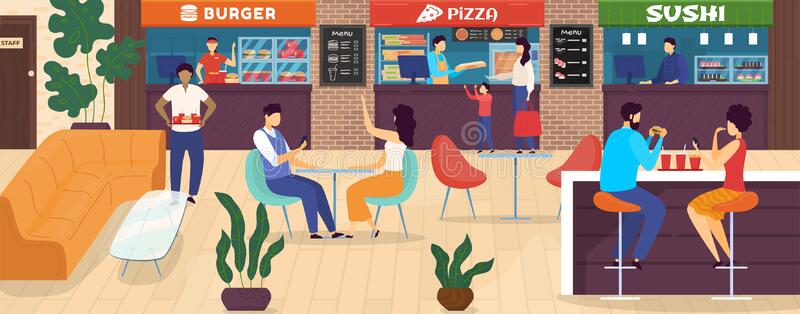 Фуд-корты
Фуд-траки
Доставка
Кейтеринг
Реализация через интернет
Новые технологии обработки, упаковки, хранения пищевой продукции общественного питания.
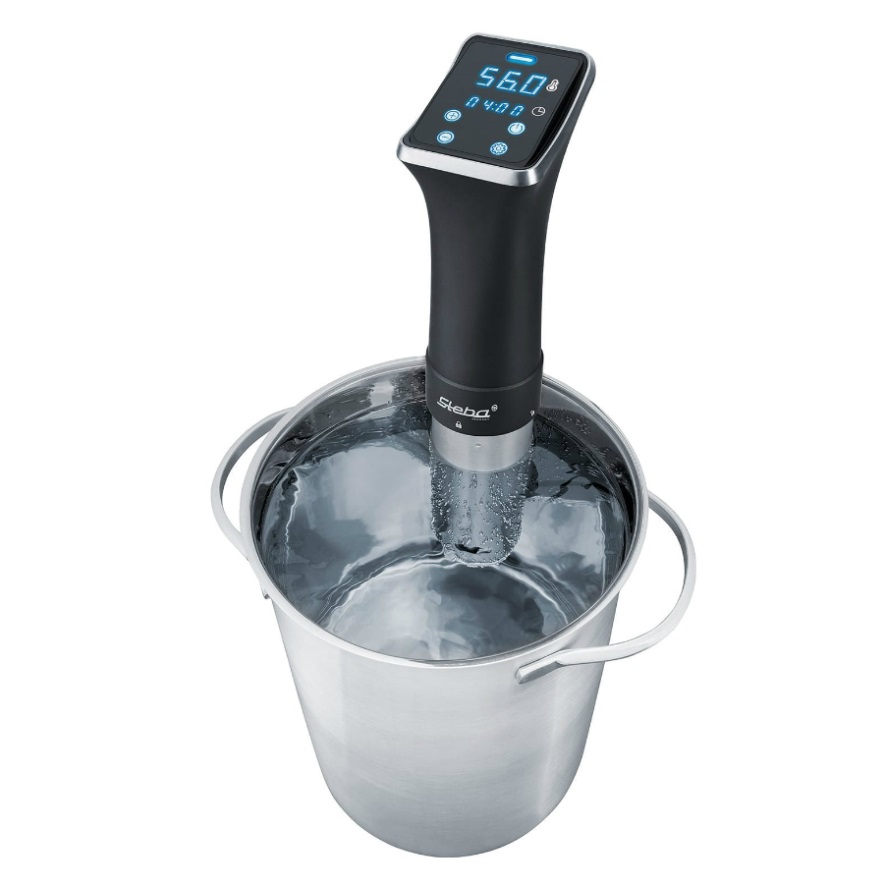 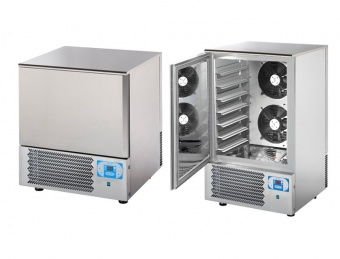 Маркировка инвентаря
ДО
После
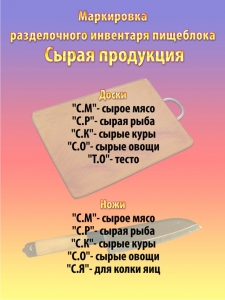 Разделочный инвентарь допускается маркировать любым способом при наличии у персонала памятки.
Обработка яиц по инструкции к дез. средству
Инструкция по мытью посуды 
(ХАССП)
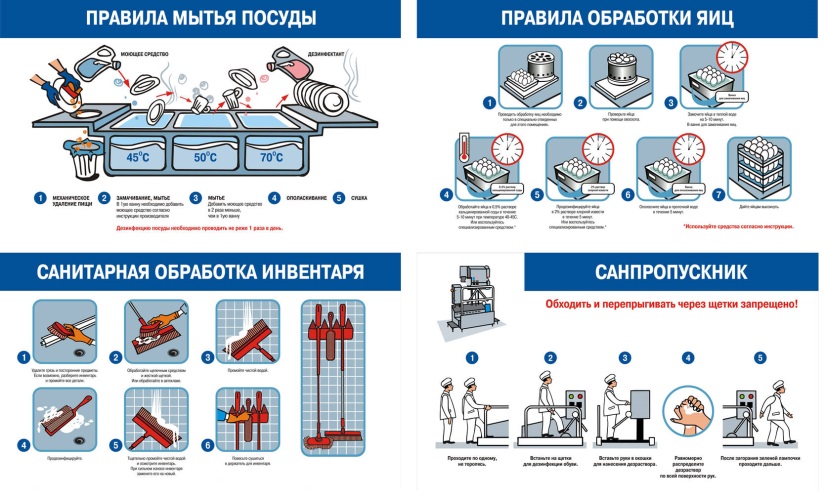 Уборные
Для предприятий общественного питания, имеющих менее 25 посадочных мест, допускается наличие одного туалета для посетителей и персонала с входом, изолированным от производственных и складских помещений. 
Не обязательно привлекать отдельный персонал для уборки туалетов
Товарное соседство
Для предприятий общественного питания, имеющих менее 25 посадочных мест, допускается хранение в одном холодильнике пищевого сырья и готовой к употреблению пищевой продукции при условии их нахождения в закрытых контейнерах и гастроемкостях.
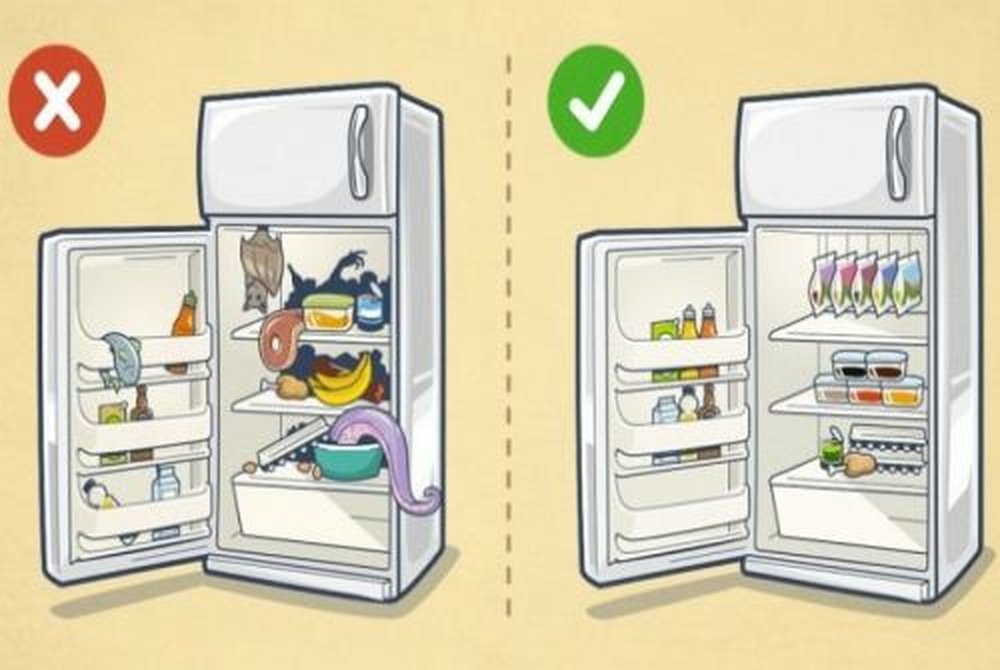 Требования к отделке помещения
До
Стены производственных помещений на высоту не менее 1,7 м отделываются облицовочной плиткой или другими материалами, выдерживающими влажную уборку и дезинфекцию. Потолки оштукатуриваются и белятся или отделываются другими материалами. Полы выполняются из ударопрочных материалов, исключающих скольжение, и имеют уклоны к сливным трапам.
После
Внутренняя отделка производственных и санитарно-бытовых помещений предприятий общественного питания должна быть выполнена из материалов, позволяющих проводить ежедневную влажную уборку, обработку моющими и дезинфицирующими средствами, и не иметь повреждений.
Оборудование
ТР ТС 021/2011 Технический регламент Таможенного союза "О безопасности пищевой продукции"
Статья 10 п.3. Для обеспечения безопасности пищевой продукции в процессе ее производства (изготовления) должны разрабатываться, внедряться и поддерживаться следующие процедуры:
8) содержание производственных помещений, технологических оборудования и инвентаря, используемых в процессе производства (изготовления) пищевой продукции, в состоянии, исключающем загрязнение пищевой продукции;
Мытье посуды
Мытье столовой посуды должно проводиться отдельно от кухонной посуды, подносов для посетителей.
Столовые приборы, столовая посуда, чайная посуда, подносы перед раздачей должны быть вымыты и высушены.В конце рабочего дня должна проводиться мойка всей посуды, столовых приборов, подносов в посудомоечных машинах с использованием режимов обработки, обеспечивающих дезинфекцию посуды и столовых приборов, и максимальных температурных режимов.При отсутствии посудомоечной машины мытье посуды должно осуществляться ручным способом с обработкой всей посуды и столовых приборов дезинфицирующими средствами в соответствии с инструкциями по их применению.
Требования к помещениям
При размещении предприятий общественного питания в жилых этажах жилых зданиях должны соблюдаться санитарно-эпидемиологические требования к условиям проживания в жилых зданиях и помещениях
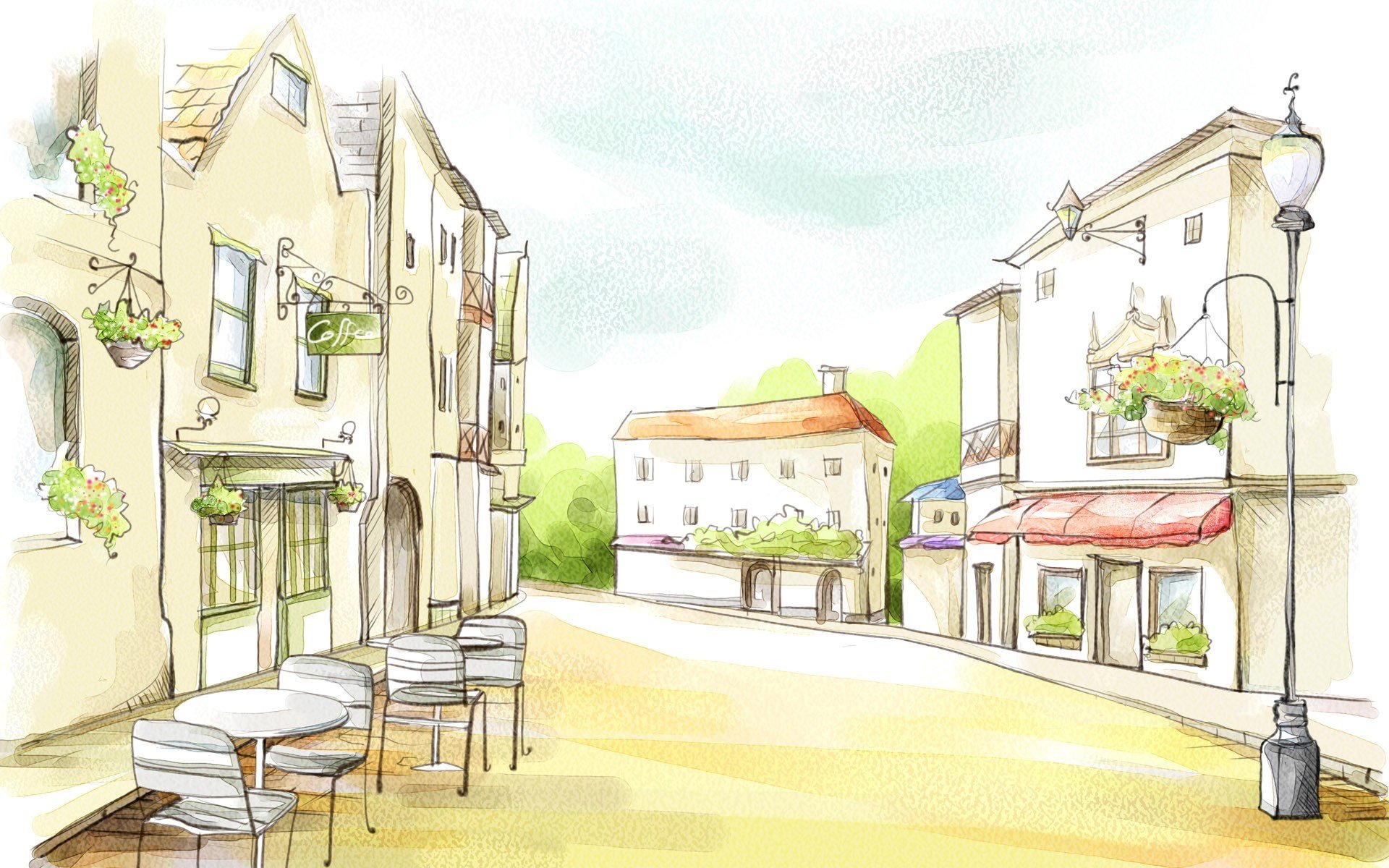 Декларация о соответствии
Реализация пищевой продукции предприятий общественного питания вне предприятия общественного питания без оказания услуг общественного питания должна осуществляться при наличии документов, подтверждающих их соответствие обязательным требованиям (свидетельство о государственной регистрации, декларация о соответствии).________________Статья 5, статья 21 технического регламента Таможенного союза ТР ТС 021/2011.Предоставление документов, подтверждающих соответствие пищевой продукции обязательным требованиям (свидетельство о государственной регистрации, декларация о соответствии), не требуется при реализации готовых блюд, напитков, кулинарных и кондитерских изделий, изготавливаемых в предприятиях общественного питания и реализуемых при оказании услуг общественного питания, как на месте изготовления, так и вне его по заказам, в том числе путем доставки потребителю, продажи на вынос, кейтеринга.
Оказание услуг общественного питания- результат деятельности ПОП по удовлетворению потребностей потребителя в продукции ОП, в создании условий для реализации и потребления продукции ОП и покупных товаров, в проведении досуга и других дополнительных услугах. 
Реализация продукции ОП – результат деятельности ПОП по удовлетворению потребностей потребителя без создания условий для потребления продукции ОП.
Мастер-классы
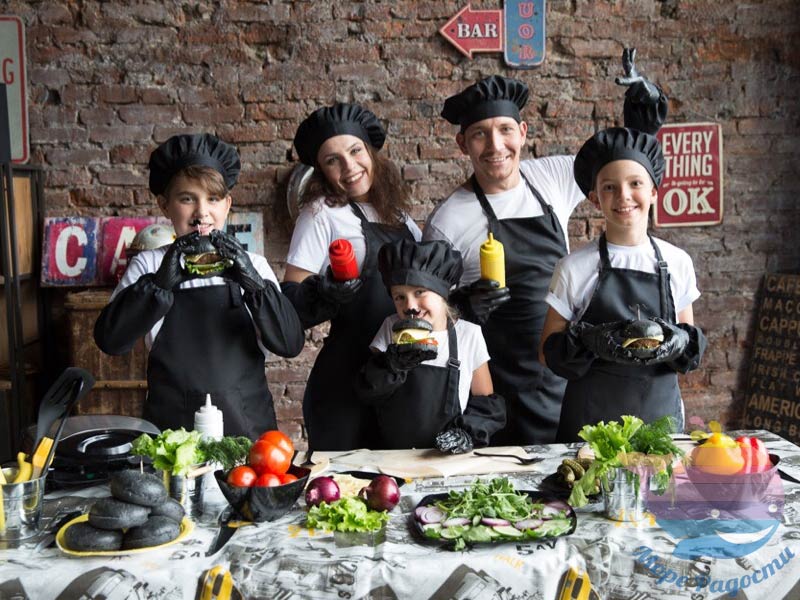 Мастер-классы (обучающие мероприятия) с участием детей и взрослого населения должны проводиться при создании условий, обеспечивающих безопасность пищевой продукции, и под контролем соблюдения технологии приготовления блюд.
Аппараты для выдачи пищевой продукции
Аппараты для автоматической выдачи пищевой продукции и аппараты по приготовлению напитков должны обрабатываться в соответствии с инструкцией изготовителя с применением моющих и дезинфицирующих средств.
Перчатки, бактерицидные лампы
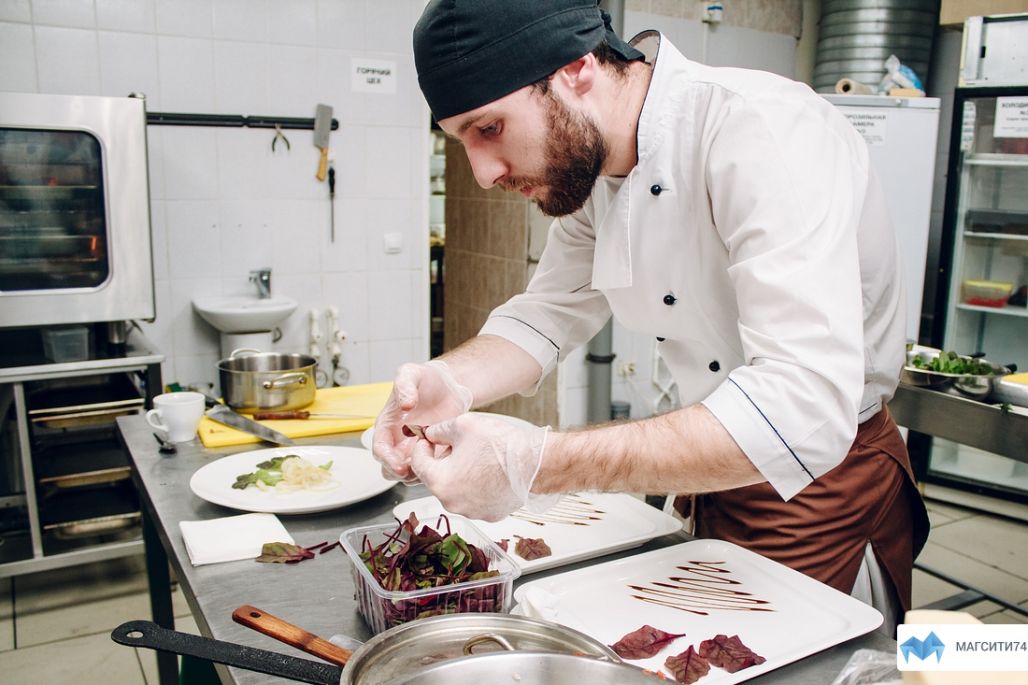 использовать одноразовые перчатки при порционирование блюд, приготовлении холодных закусок, салатов, подлежащие замене на новые при нарушении их целостности и после санитарно-гигиенических перерывов в работе.
бактерицидные лампы в холодном цехе, на участке порционирования готовых блюд, кондитерский цех.
Температура блюд
С целью минимизации риска теплового воздействия для контроля температуры блюд на линии раздачи потребителю должны использоваться термометры.Температура горячих жидких блюд и иных горячих блюд, холодных супов, напитков, реализуемых потребителю через раздачу, должна соответствовать технологическим документам.
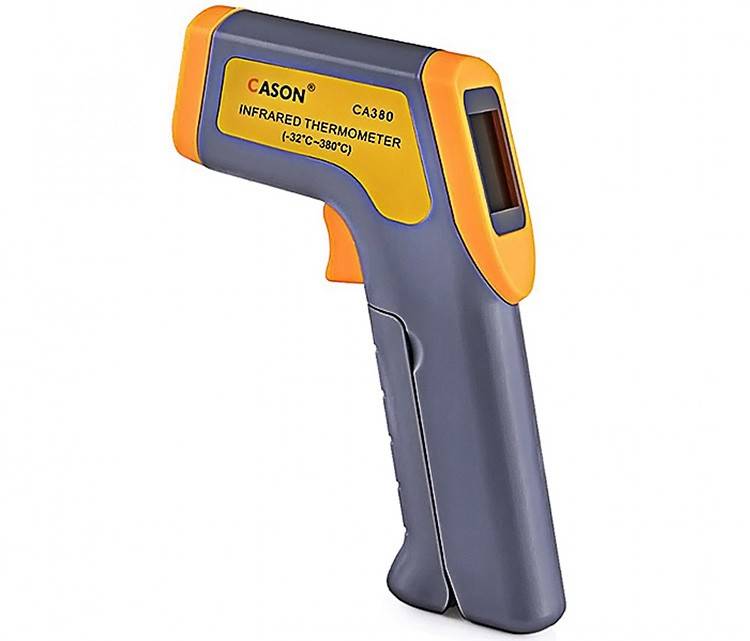 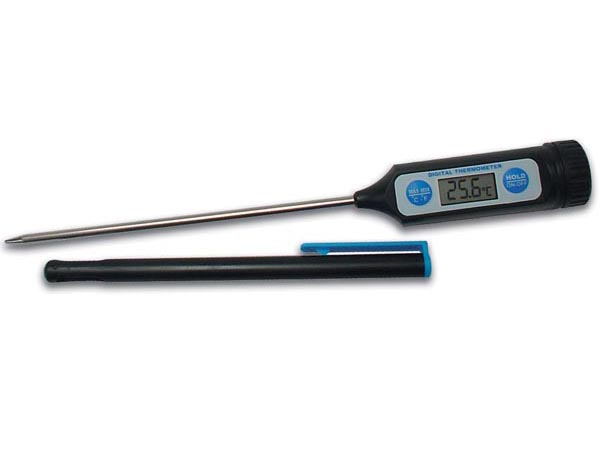 Предприятия общественного питания должны проводить производственный контроль, основанный на принципах ХАССП (в английской транскрипции НАССР - Hazard Analysis and Critical Control Points), в соответствии с порядком и периодичностью (включая организационные мероприятия, лабораторные исследования и испытания), установленными предприятием общественного питания.
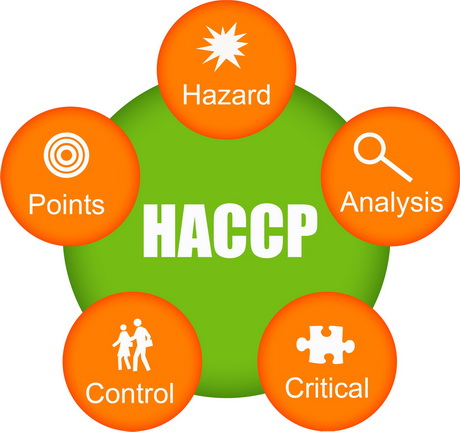 Организациям общественного питания населения рекомендуется в своей деятельности руководствоваться принципами здорового питания
Фритюрные жиры
Фритюрные жиры, используемые при производстве (изготовлении) пищевой продукции во фритюре, подлежат ежедневному контролю. Информация о замене фритюрных жиров должна фиксироваться ответственным должностным лицом в электронном или бумажном виде и храниться не менее трех месяцев.
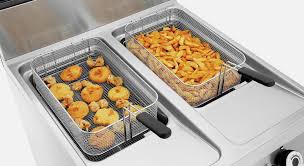 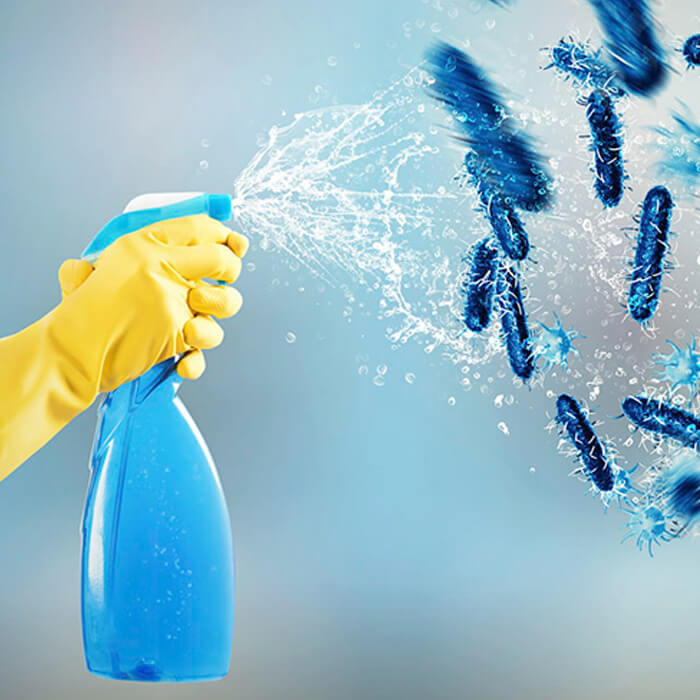 Дезинфекция
Емкости с рабочими растворами дезинфицирующих, моющих средств должны быть промаркированы с указанием названия средства, его концентрации, даты приготовления, предельного срока годности (при отсутствии оригинальной маркировки на емкости со средством). Контроль за содержанием действующих веществ дезинфицирующих средств должен осуществляться в соответствии с программой производственного контроля.
Требования к транспортировке
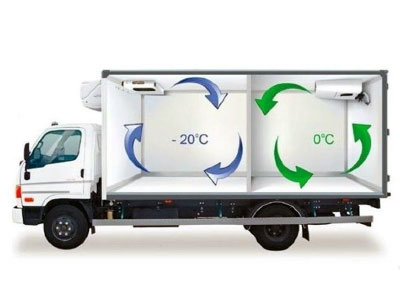 Личная медицинская книжка
Утверждена приказом Федеральной службы по надзору в сфере защиты прав потребителей и благополучия человека № 402 от 20.05. 2005г.
Личная медицинская книжка приобретается и голографируется в организациях, уполномоченных Роспотребнадзором 
Личная медицинская книжка должна иметь печать организации Роспотребнадзора, выдавшей книжку, а так же подпись владельца книжки
Хранится личная медицинская книжка у администрации организации или индивидуального предпринимателя и может быть выдана работнику по его требованию
При увольнении и переходе на другое место работы личная медкнижка остается у владельца и предъявляется по месту новой работы 
Личная медкнижка является документом строгой отчетности и свободной продаже не подлежит
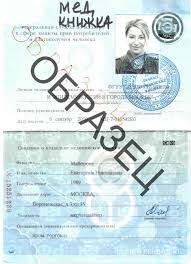 Федеральный закон №157-ФЗ от 17 сентября 1998 г «Об иммунопрофилактике инфекционных болезней»
Статья 5. Права и обязанности граждан при осуществлении иммунопрофилактики
2. Отсутствие профилактических прививок влечет:
отказ в приеме граждан на работы или отстранение граждан от работ, выполнение которых связано с высоким риском заболевания инфекционными болезнями. 
Приказ Министерства здравоохранения РФ от 06.12.2021 № 1122н "Об утверждении национального календаря профилактических прививок, календаря профилактических прививок по эпидемическим показаниям
Вакцинация
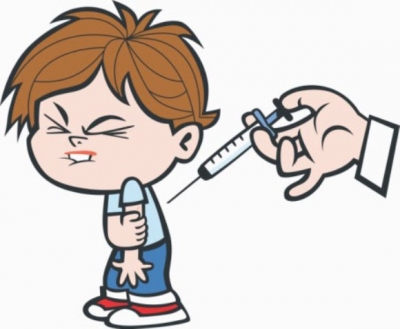 против вирусного гепатита В 
против гриппа 
против кори 
против клещевого энцефалита 
против вирусного гепатита А 
против дифтерии 
против шигеллёза
Против коронавирусной инфекции,вызываемойвирусом SARS-CoV-2  с 21.02.21г.
К приоритету 1-го уровня относятся:
лица в возрасте 60 лет и старше; взрослые, работающие по отдельным профессиям и должностям: работники медицинских, образовательных организаций, организаций социального обслуживания и многофункциональных центров; лица, проживающие в организациях социального обслуживания; лица с хроническими заболеваниями, в том числе с заболеваниями бронхолегочной системы, сердечно-сосудистыми заболеваниями, сахарным диабетом и ожирением;граждане, проживающие в городах с численностью населения 1 млн. и более.
К приоритету 2-го уровня относятся:
взрослые, работающие по отдельным профессиям и должностям: работники организаций транспорта и энергетики, сотрудники правоохранительных органов, государственных контрольных органов в пунктах пропуска через государственную границу; лица, работающие вахтовым методом; волонтеры; военнослужащие;работники организаций сферы предоставления услуг.
К приоритету 3-го уровня относятся:
государственные гражданские и муниципальные служащие;обучающиеся в профессиональных образовательных организациях и образовательных организациях высшего образования старше 18 лет; лица, подлежащие призыву на военную службу.
Мед. осмотры
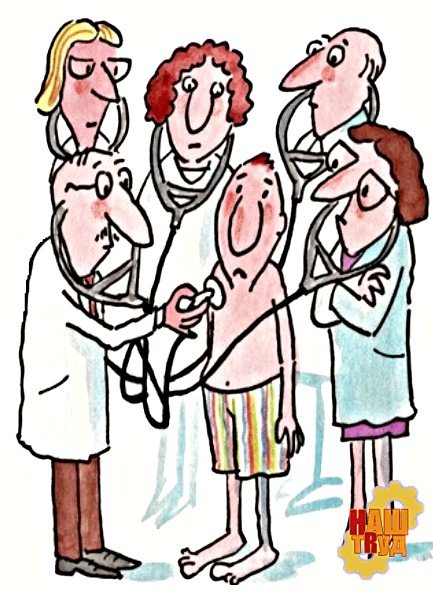 Врач-оториноларинголог 
Врач-дерматовенеролог 
Врач-стоматолог
Исследование крови на сифилис 
Исследования на носительство возбудителей кишечных инфекций и серологическое обследование на брюшной тиф при поступлении на работу и в дальнейшем - по эпидпоказаниям 
Исследования на гельминтозы при поступлении на работу и в дальнейшем - не реже 1 раза в год либо по эпидпоказаниям 
Мазок из зева и носа на наличие патогенного стафилококка при поступлении на работу, в дальнейшем - по медицинским и эпидпоказаниям
флюорография или рентгенография легких в двух проекциях (прямая и правая боковая) для граждан в возрасте 18 лет и старше. Флюорография, рентгенография легких не проводится, если гражданину в течение предшествующего календарного года проводилась флюорография, рентгенография (рентгеноскопия) или компьютерная томография органов грудной клетки;
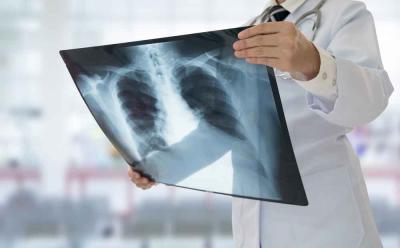 Источники болезнетворных микробов
Больной человек или бактерионоситель
Объекты окружающей среды
Животные разных видов
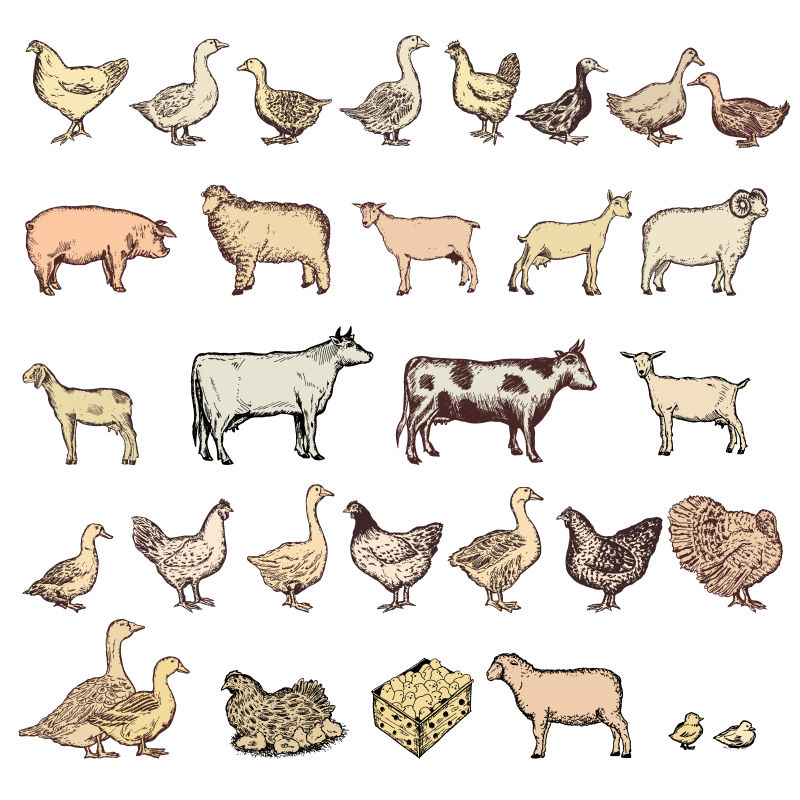 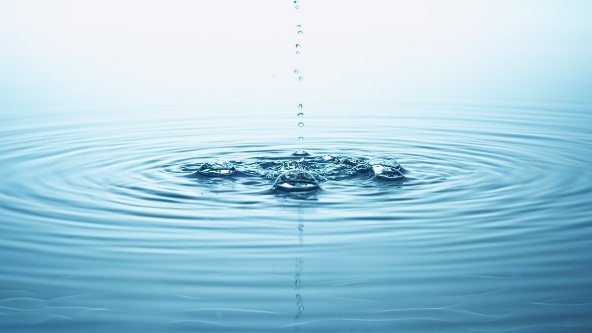 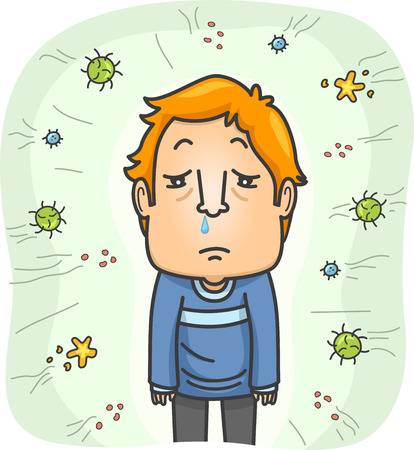 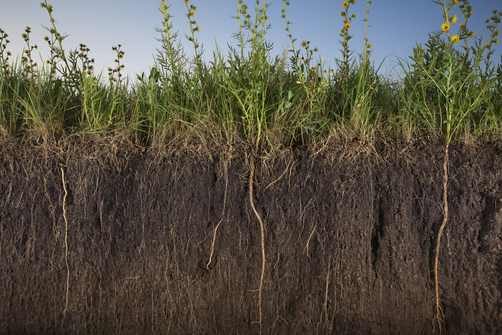 Основные пути заражения инфекционными заболеваниями
Контактно-бытовой
Водный и пищевой
Воздушно-капельный
Гемоконтактный
Заражение происходит через контакт с кровью. Переливание зараженной крови, использование нестерильного медицинского инструментария, использование чужих средств личной гигиены.
Заражение происходит через употребление инфицированной воды и пищи с поражением желудочно-кишечного тракта (дизентерия, брюшной тиф, сальмонеллёз, холера и др.).
Заражение происходит через воздух и верхние дыхательные пути (грипп, ОРВИ, ветряная оспа, краснуха, корь, скарлатина и другие).
Заражение происходит при непосредственном контакте через грязные руки, общие вещи, общую посуду, у детей – через общие игрушки и т.д.
Вертикальный путь передачи
Во время беременности от матери к плоду.
Общая характеристика кишечных инфекций  (дизентерия, сальмонеллез, гепатит А).
возбудитель локализуется в кишечнике,
механизм передачи — фекально-оральный
Пути передачи:
водный
пищевой 
контактно – 
бытовой
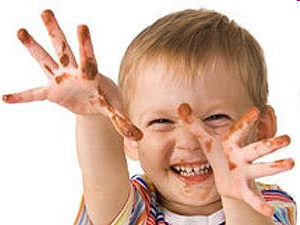 Инфекции дыхательных путей (грипп, ветрянка, краснуха, дифтерия, туберкулез, паротит и др.):
возбудитель находится в дыхательных путях, 
механизм передачи — воздушно-капельный;
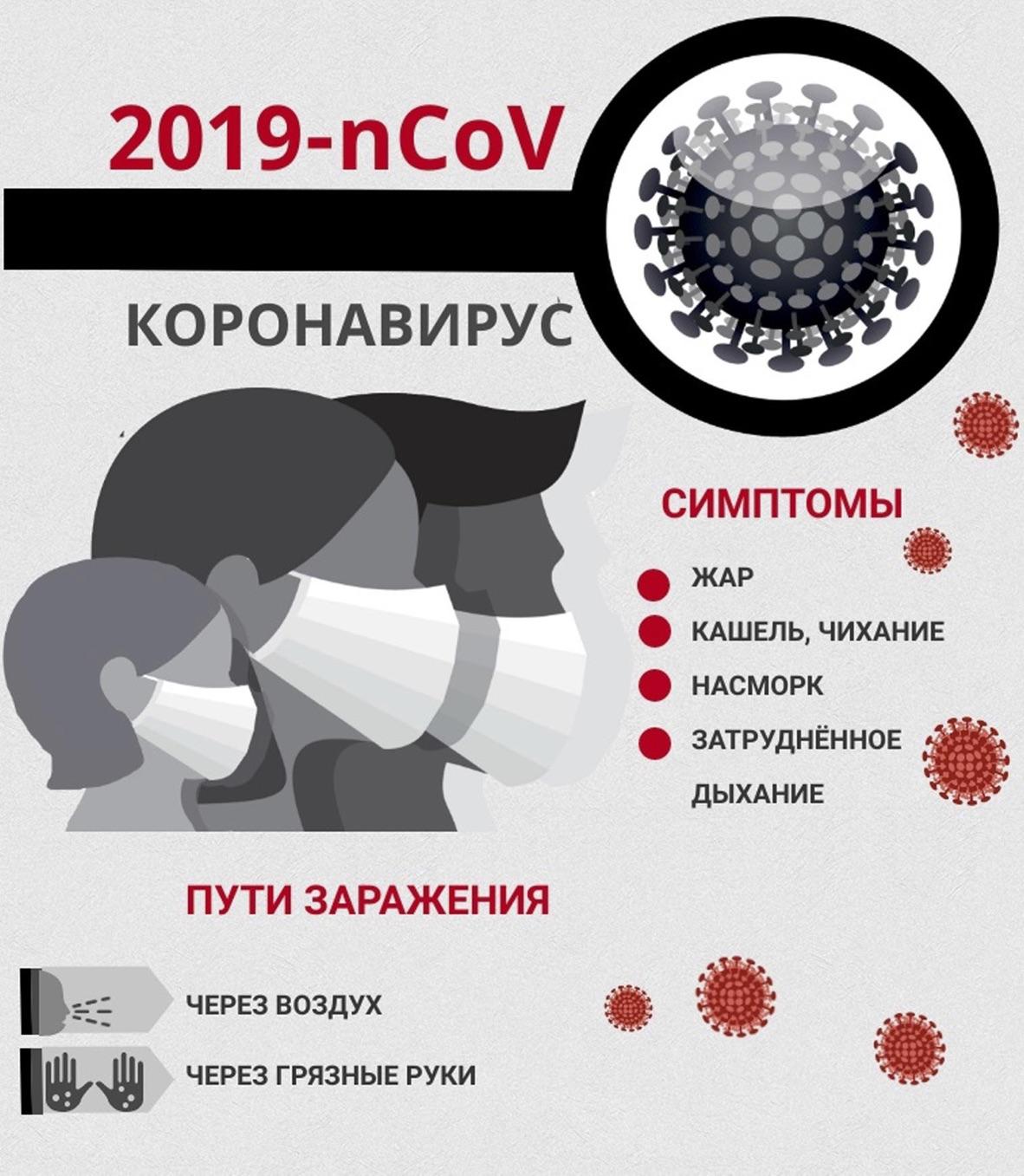 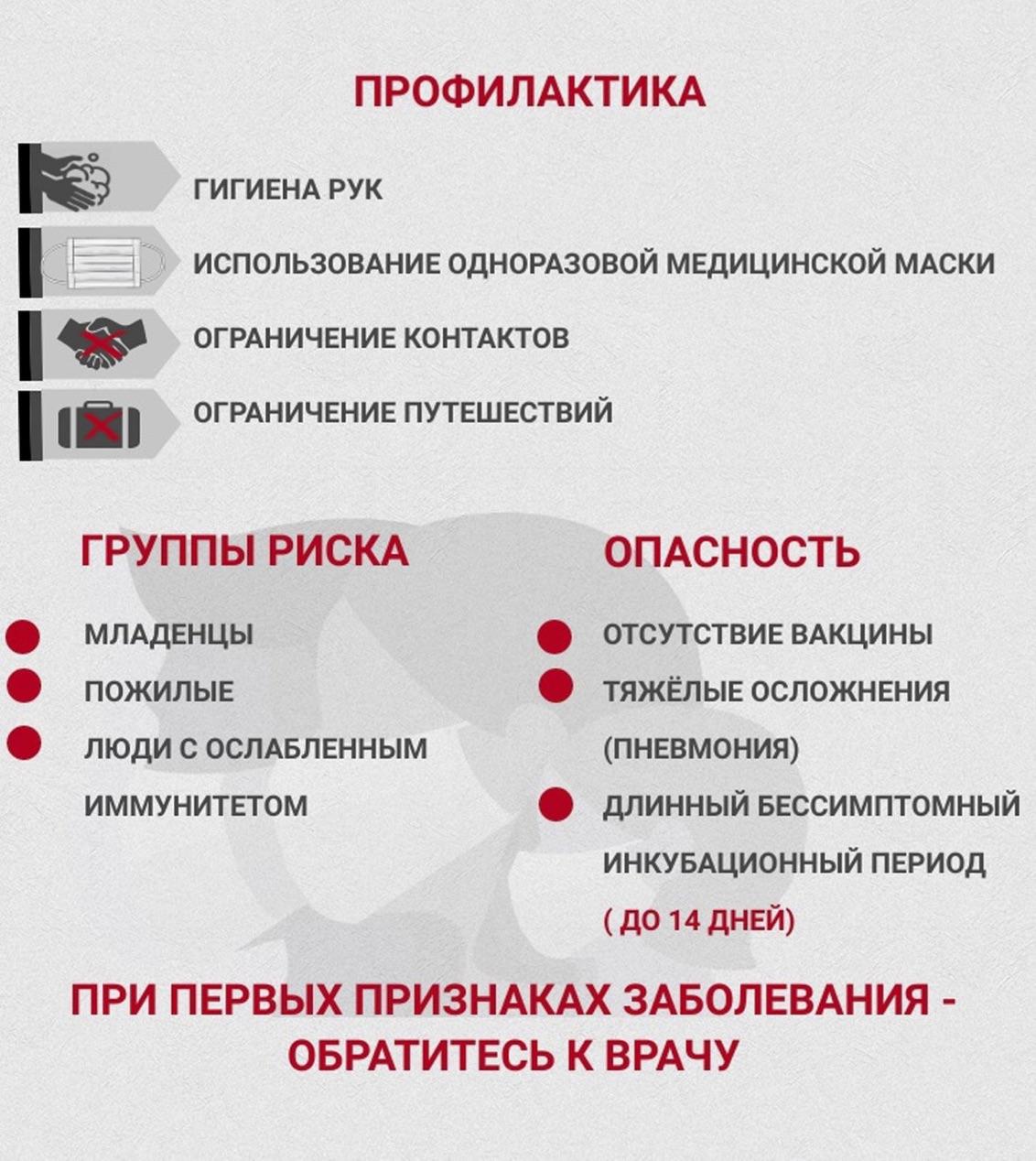 Поведение, способствующее повышению защитных свойств организма, включает в себя:
Динамическое слежение за собственным здоровьем
Оптимальный режим различных видов деятельности и отдыха
Рациональное питание
Позитивное экологическое поведение
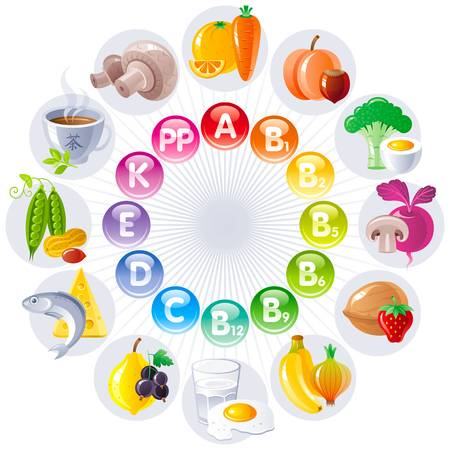 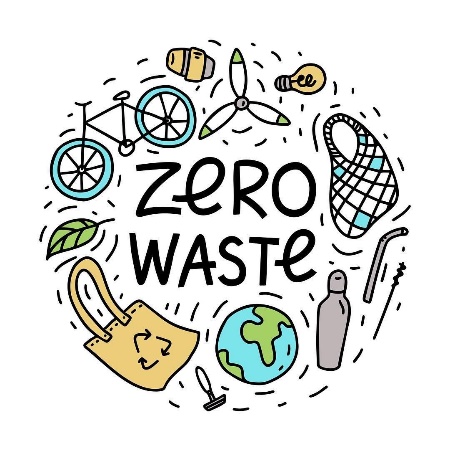 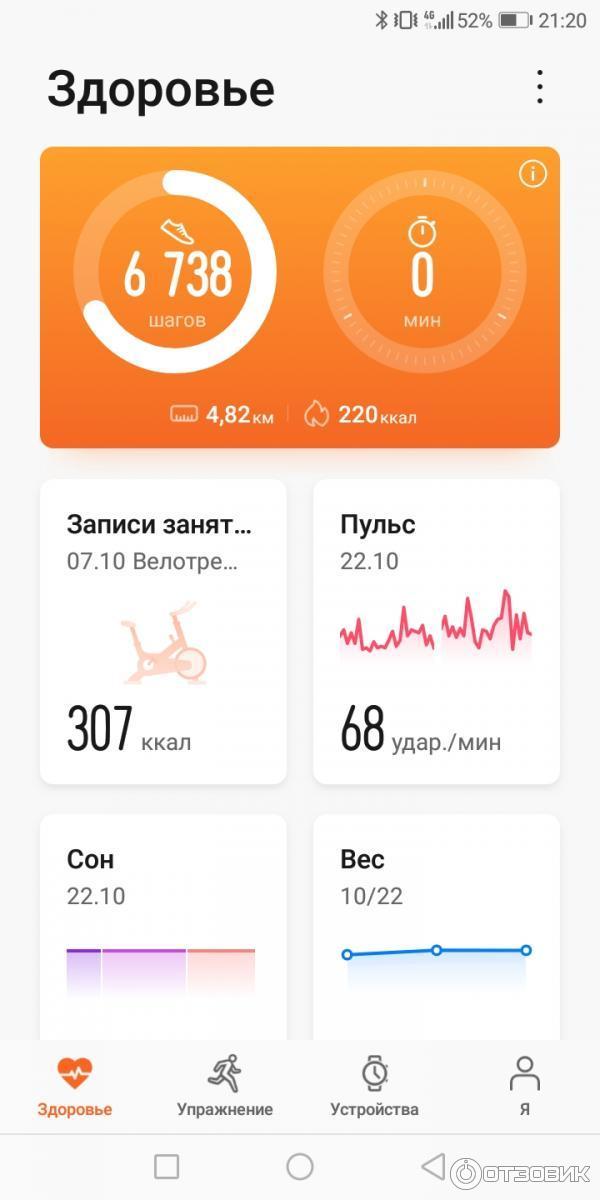 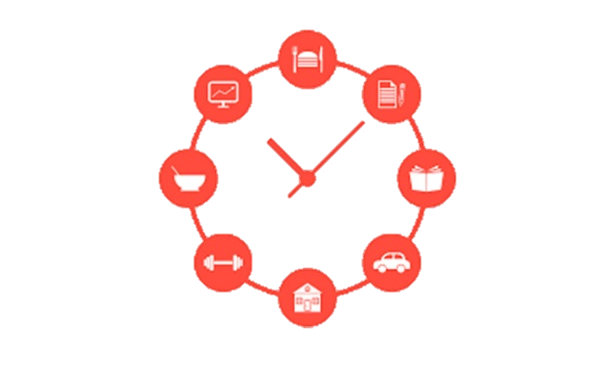 Медицинскую активность
Оптимальную двигательную активность, закаливание
Соблюдение правил личной гигиены
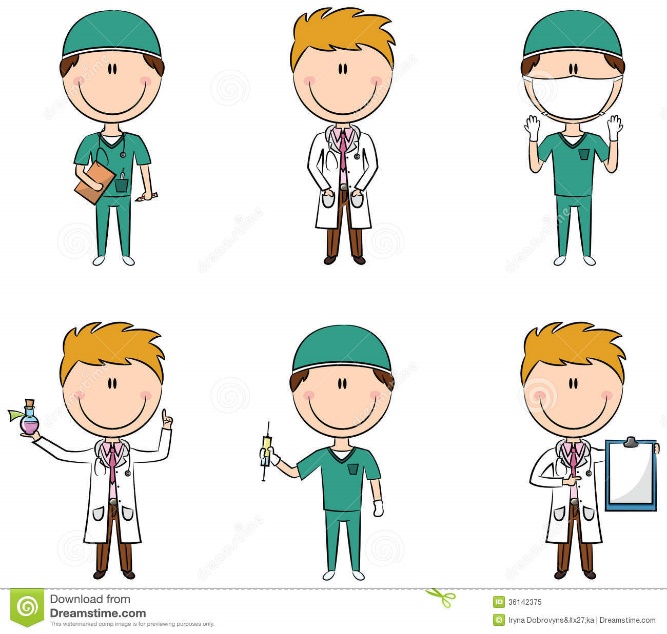 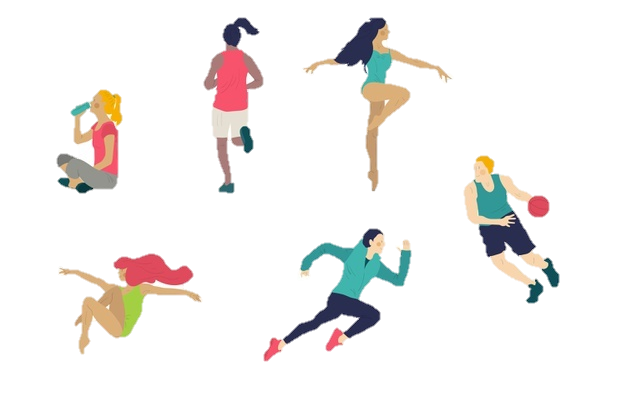 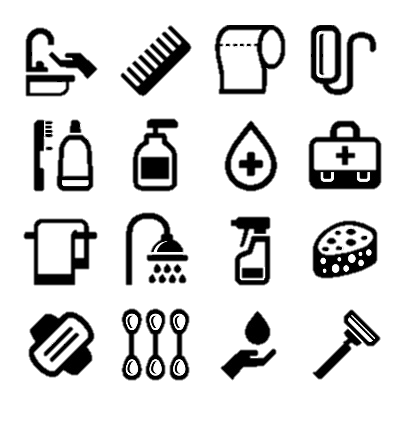 Спасибо за внимание !